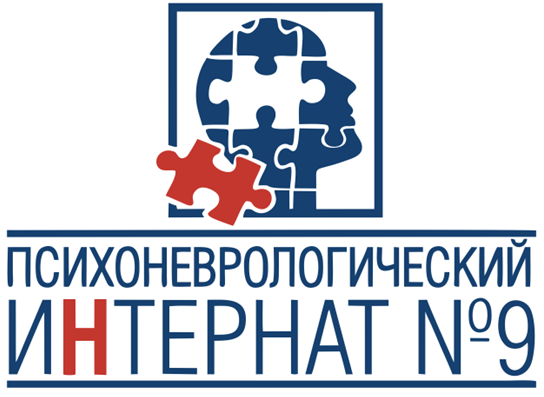 Разработка уникальной практики для людей старшего поколения с ментальными нарушениями 
испытывающие трудности в обучении
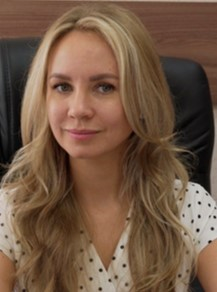 ЗОРИНА ТАТЬЯНА СЕРГЕЕВНА,
начальник отдела 
документационного и информационного обеспечения
Санкт-Петербургского государственного автономного стационарного учреждения социального обслуживания «Психоневрологический интернат №9»
Основная информация о практике
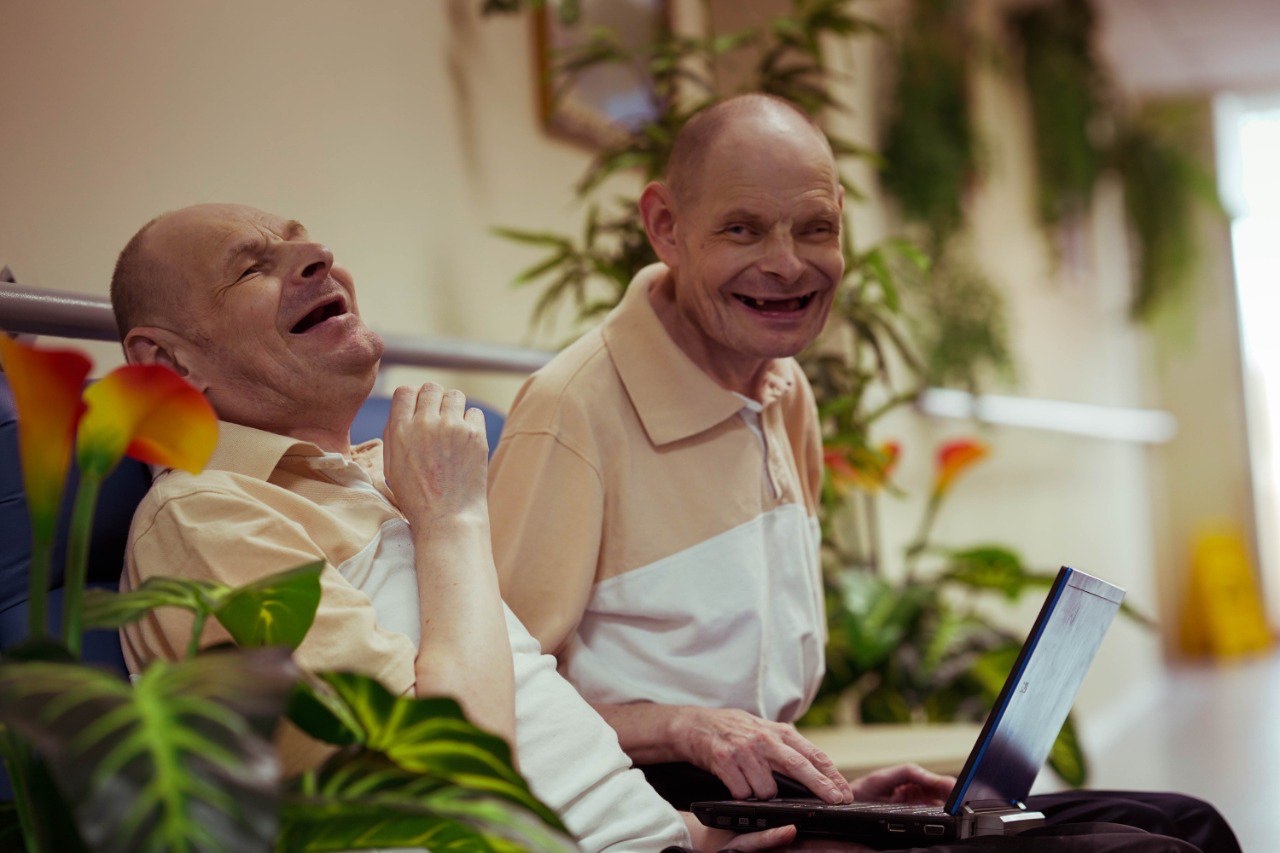 Практика обладает огромным адаптационным потенциалом.
Примерно 400 проживающих старшего поколения обращаются за информационной 
и технической помощью
1
Предназначена для особых групп инвалидов старшего поколения с диагнозами Альцгеймера, Паркинсона,
деменция и другие. Эти болезни характеризуются ухудшение  когнитивных функций, таких как память, 
ориентация, мышление, понимание и способность принимать решения.
2
Основная информация о практике
Суть практики направлена на улучшение качества и комфорта
жизни получателей социальных услуг старшего поколения, 
активное вовлечение в социум и социальной интеграции
3
Важно индивидуальное понимание и подход, принимать во внимание уникальные потребности и способности 
каждого проживающего, чтобы обеспечить им максимально возможную поддержку
4
Появление запроса на помощь поступает от испытывающего трудности непосредственно к медицинскому персоналу, 
который в свою очередь сообщает сотрудникам, входящим в состав группы "Помогатор", посредством системы 
внутреннего электронного документооборота о потребности. Дальнейшие действия выполняются в зависимости
 от задачи: вопрос решается либо на личном устройстве пользователя, либо если есть потребность, используется 
оборудование учреждения для настройки или починки.
5
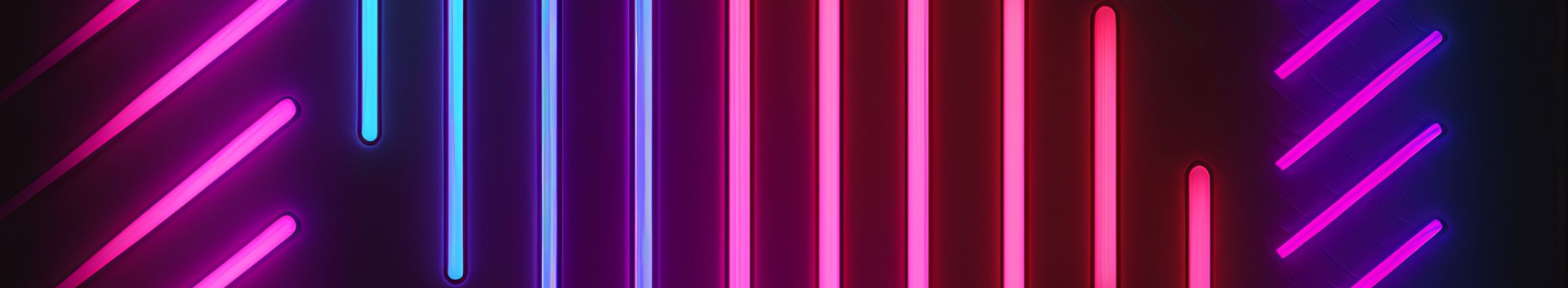 Люди старшего поколения, испытывающие трудности в обучении или необучаемые, представляют собой группу людей, которые имеют сочетание интеллектуальных ограничений и психических расстройств. Они испытывают значительные трудности в понимании и усвоении новой информации, а также в применении этих знаний на практике. Среди таких диагнозов могут быть:
Интеллектуальная недостаточность (часто ее называют умственной отсталостью). Люди с этим диагнозом могут иметь ограниченный уровень интеллектуального развития, что затрудняет их способность к обучению, коммуникации и повседневной жизни.
Расстройства аутистического спектра (РАС). Люди с РАС могут иметь проблемы с социальными взаимодействиями и общением, часто они сильно ограничены в интересах и занятиях.
Другие ментальные и поведенческие нарушения, такие как нарушения внимания, гиперактивность, дислексия, органические поражения центральной нервной системы, задержка психического развития и т.д.
Альцгеймер – заболевание, приводящее к проблемам с  памятью и мышлением и поведением.
Паркинсон – потеря координации движения, дрожание и мышечная слабость.
Деменция – ухудшение когнитивных функций, таких как память, ориентация, понимание и способность принимать решения.
Целевая аудитория: 
Старшее поколение с ментальными нарушениями 
испытывающие трудности в обучении
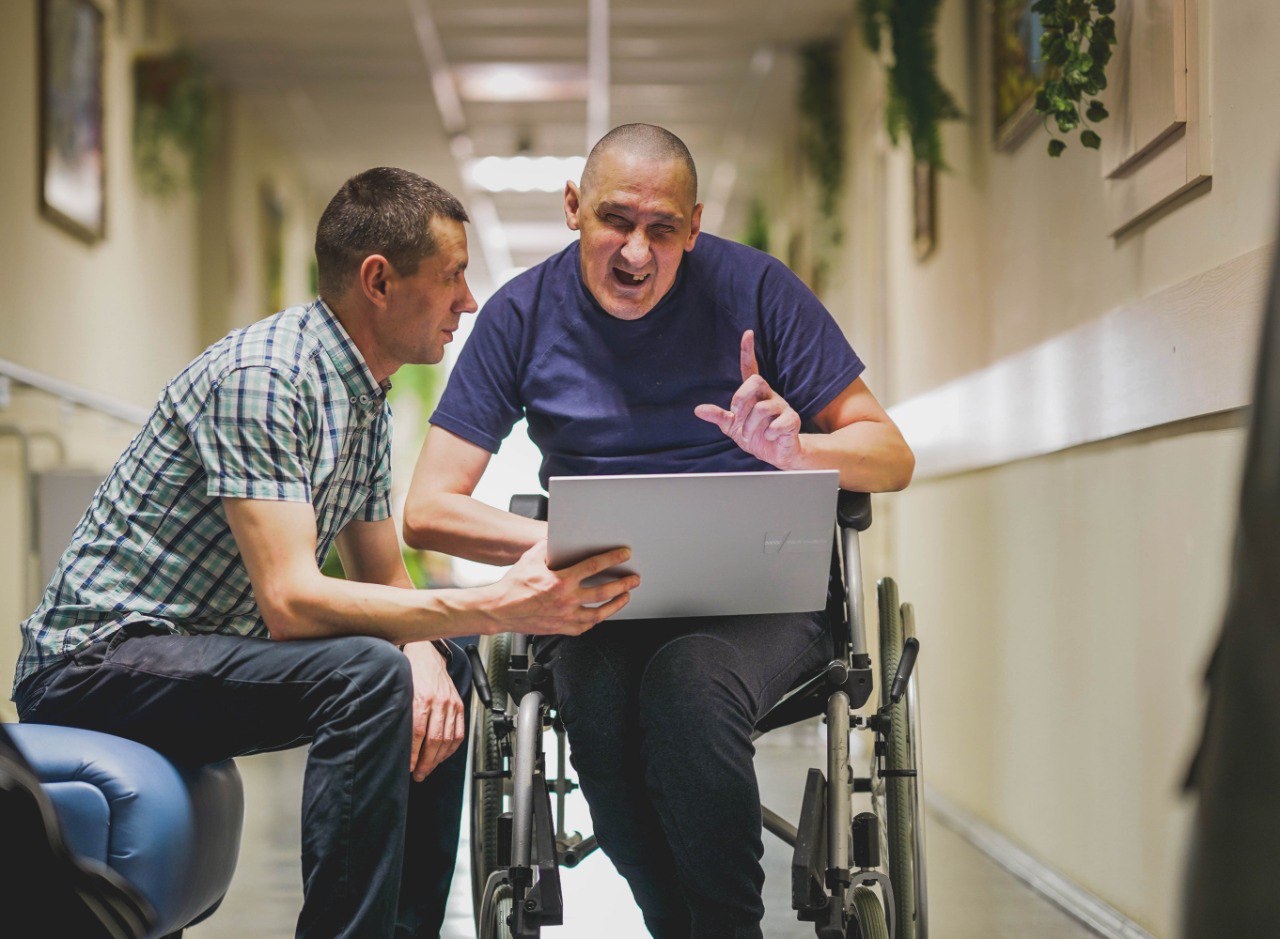 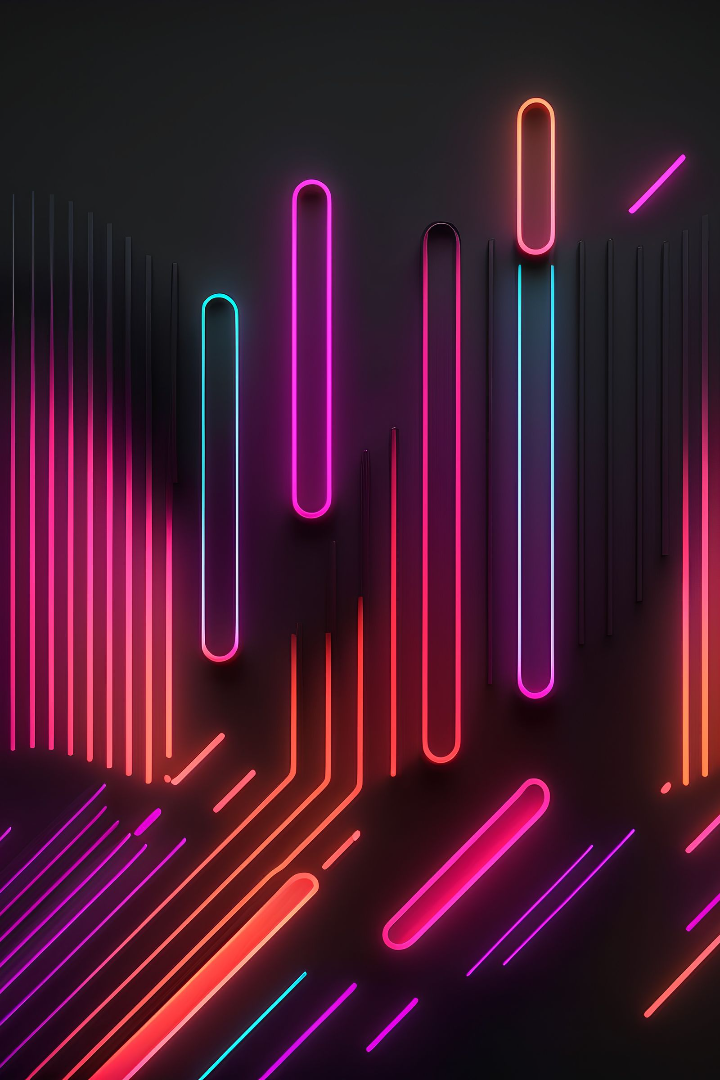 Цель
Преодоление социальной и информационной изоляции, повышение самооценки человека, расширения кругозора, уменьшение чувства одиночества, адаптация к окружающему миру
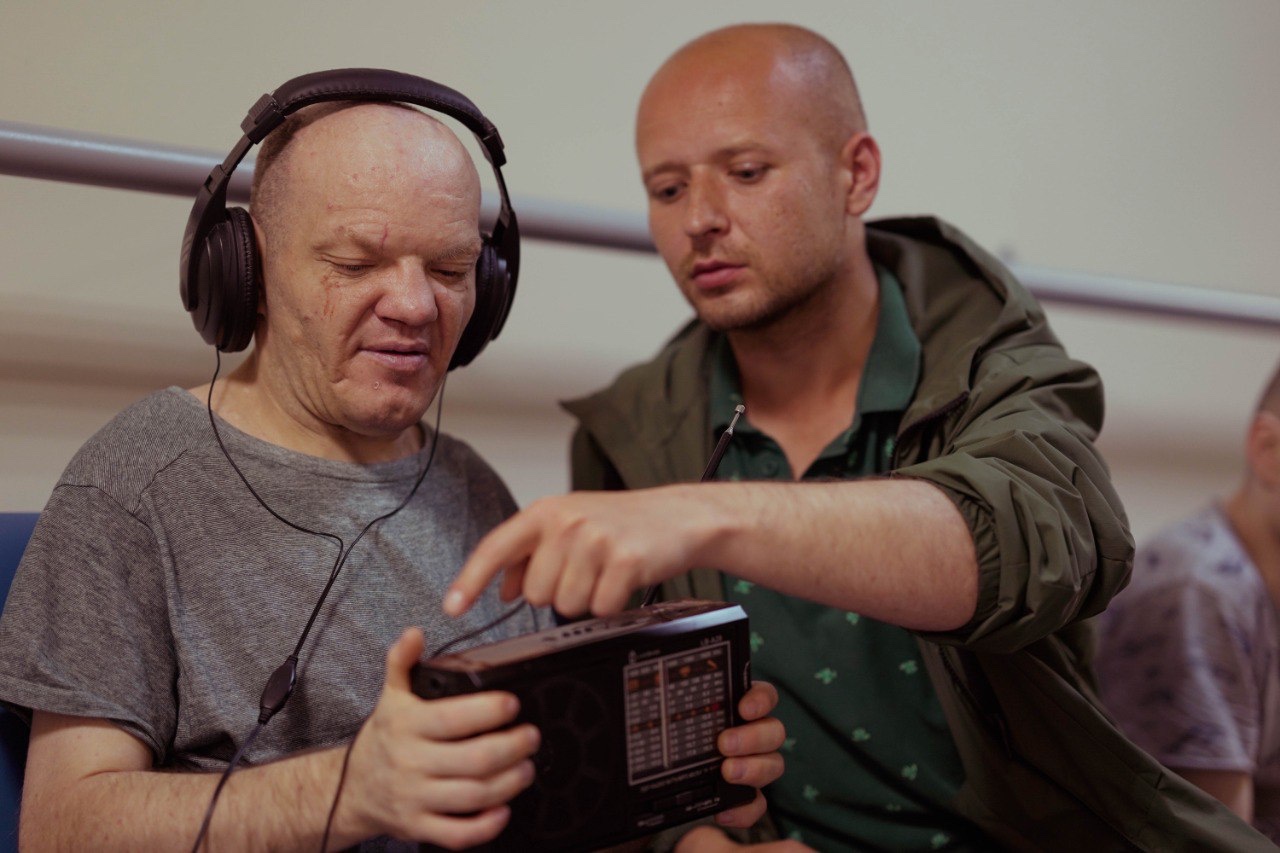 Задачи
развить коммуникации между людьми с нарушениями аутистического спектра, с нарушением речи и другими психическими расстройствами;

улучшить способности концентрации и внимания;

развить социализацию и повысить уверенность в себе; 

улучшить качество жизни: поднятия настроения, расслабления и получения информации о событиях в окружающем мире;

обеспечить поддержку общения с родственниками и друзьями посредством цифровых технологий;

улучшить когнитивные функции;

 обучение положительному самоотношению и принятию других людей.
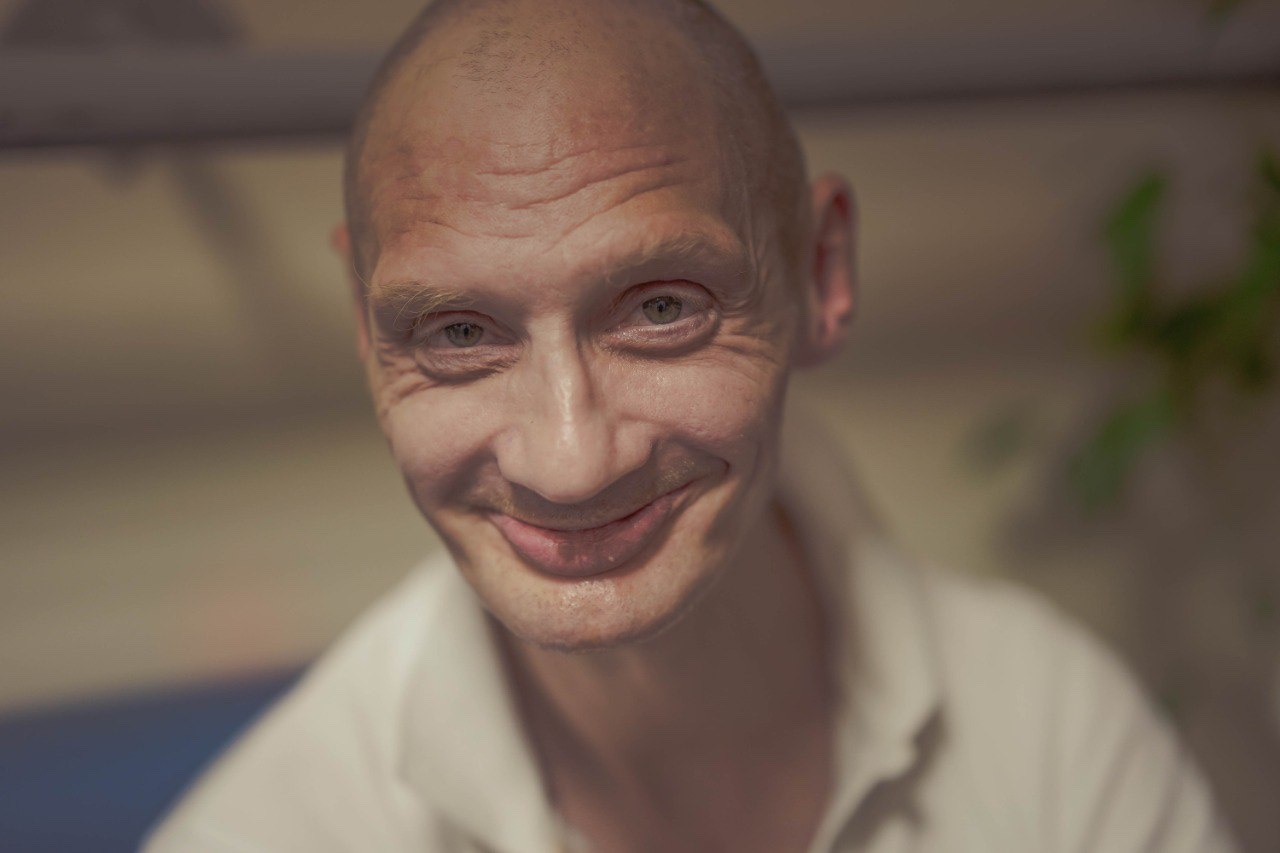 Принципы предоставления помощи
Методы
 Словесные, наглядные, практические
Формы
Групповые и индивидуальные
Теоретические и практические
Полезность и продуктивность
Оценка потребностей
Индивидуальный подход
Стремление к полезности и результативности взаимодействия
Определение потребностей и возможностей индивида
Учет индивидуальных потребностей и предпочтений
Внимательность
Оценка результатов
Оценка результатов и корректировка работы. Поможет 
определить, какие аспекты работы нуждаются в дальнейшем
улучшении или корректировке
При работе с пожилыми людьми нужно быть внимательным
и слушать их, что бы лучше понимать их потребности 
и намерения
Ресурсное обеспечение
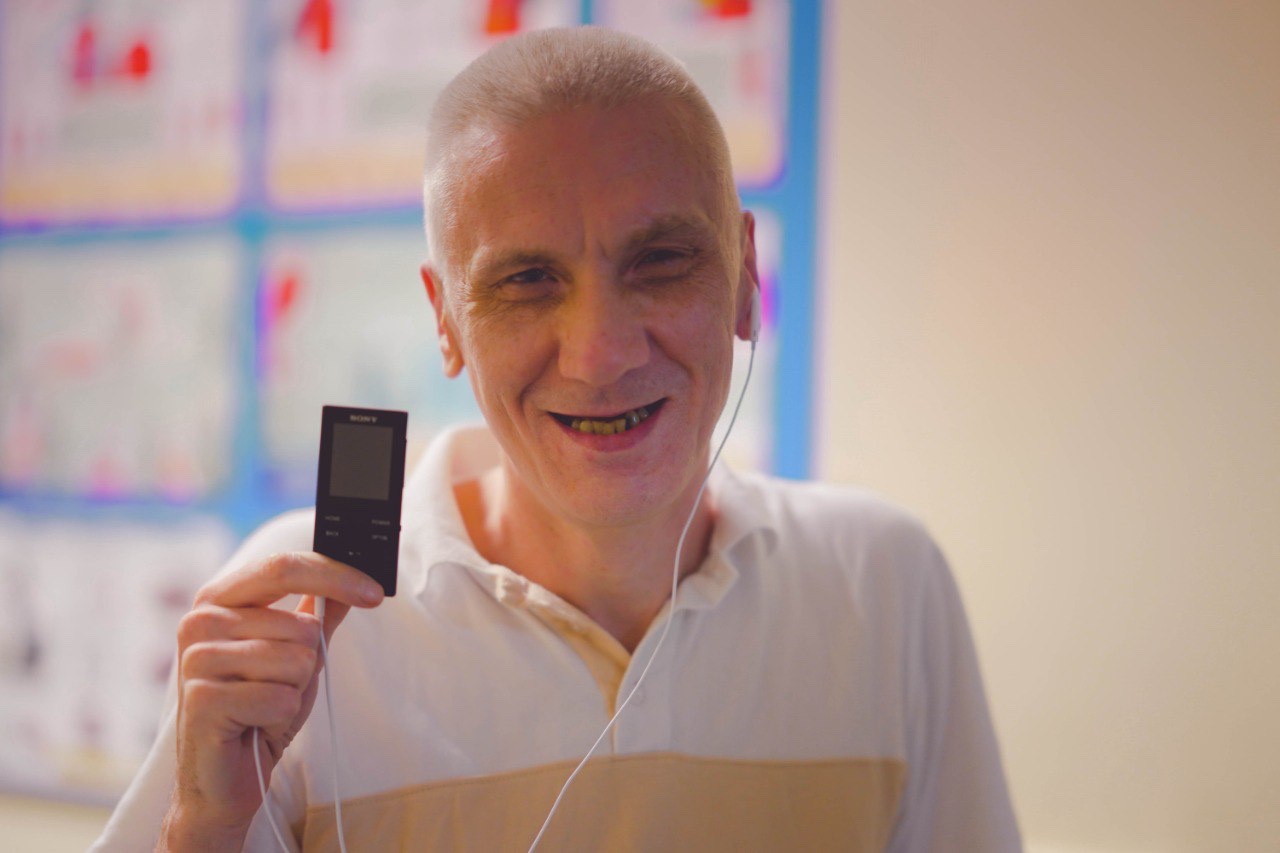 - Личные мультимедийные устройства проживающих в интернате, мультимедийные устройства учреждения
- Должность специалистов, осуществляемых информационную и техническую помощь в использовании мультимедийных устройств: 
системный администратор, администратор баз данных, медицинский персонал, социальный работник, специалист по связям с общественностью, специалист по информационным ресурсам, волонтер
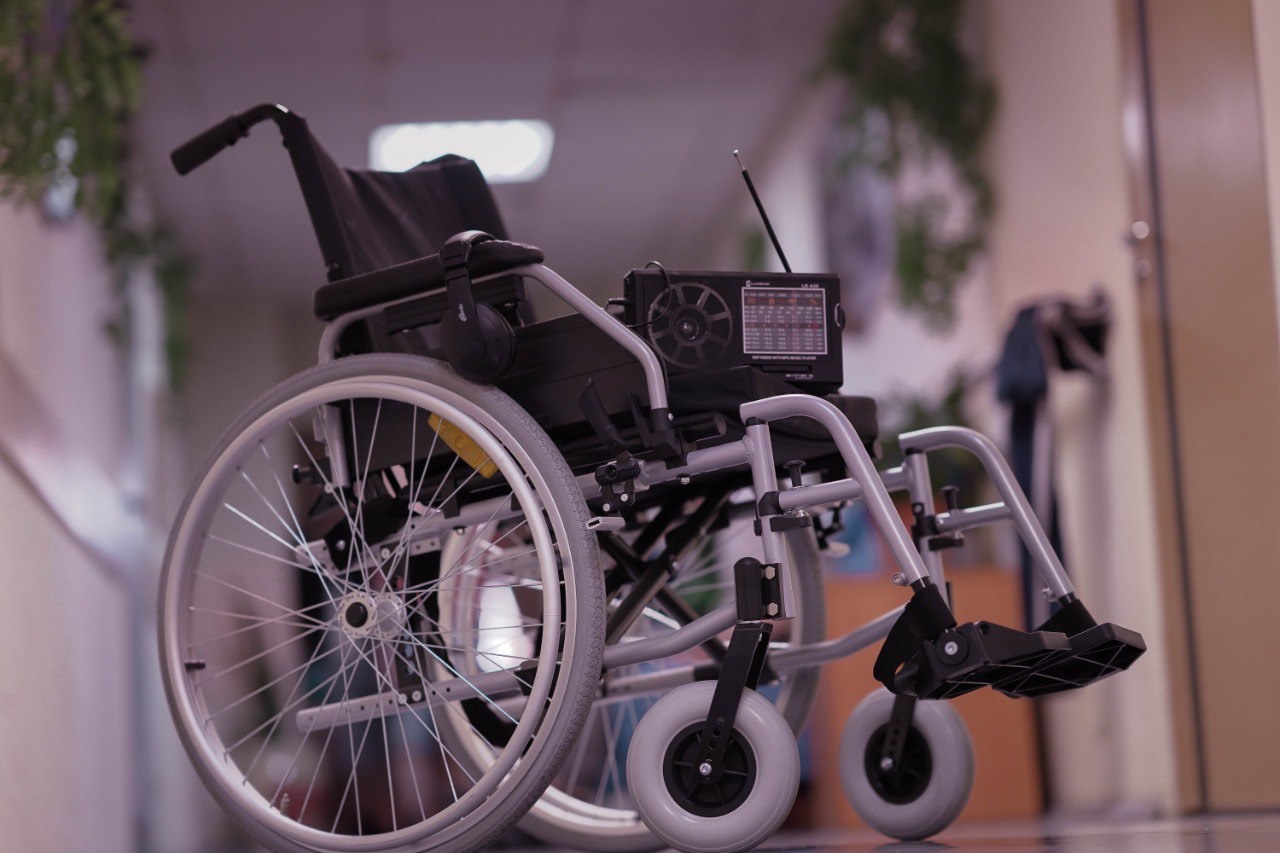 Практика создана с целью повышения качества оказания социальных услуг в связи с многочисленными обращениями и проявлением интереса проживающих старшего поколения
Качественные результаты внедрения практики
1.  Улучшение качества жизни: люди с ментальными нарушениями используют мультимедийные устройства для улучшения своего настроения, расслабления, получения информации о событиях в окружающем мире, общения с родственниками и друзьями.

2.  Социальная интеграция:  установление контакта с другими людьми.

3.  Уменьшение стигмы: помогает в борьбе со стигматизацией и негативным отношением общества к их заболеванию.

4.  Улучшение когнитивных функций: таких как внимание и речь.

5.  Улучшение самооценки: помогает людям с ментальными нарушениями в улучшении их самооценки и оценки своих способностей.

6.  Увеличение независимости: устраняются барьеры, которые могут мешать использовать мультимедийные устройства, что позволит им быть более независимыми.
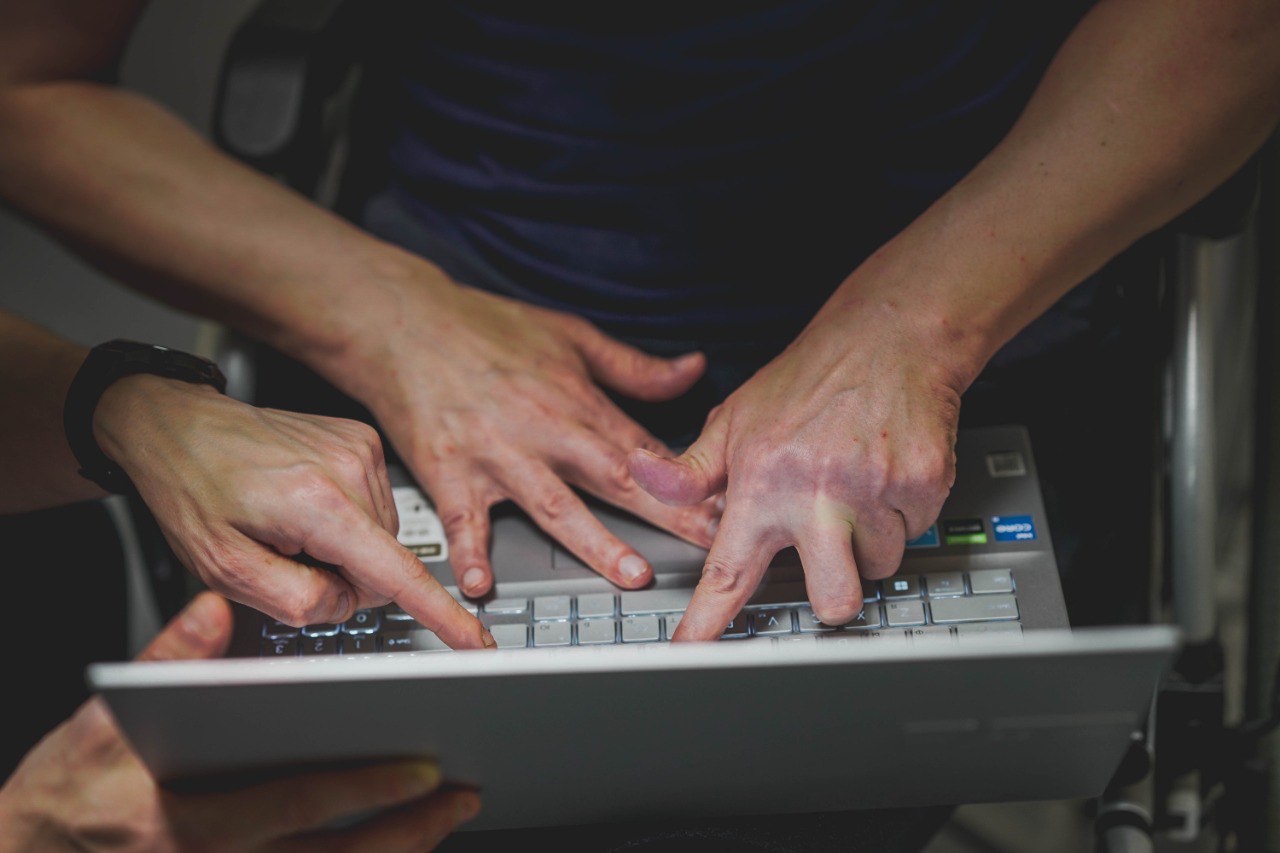 Помощь заключается в:
      установке и настройке медиаплееров, создание аккаунтов для популярных мессенджеров; проведение видеозвонков с родственниками и друзьями; подключение к интернету и мобильному оператору; установке компьютерных игр, музыки и фильмов;
      создание возможности контролировать доступ и ограничение определенных функций, чтобы       предотвратить случайные изменения настроек или удаление важных данных;
      решении проблем, связанных с написанием сообщений.
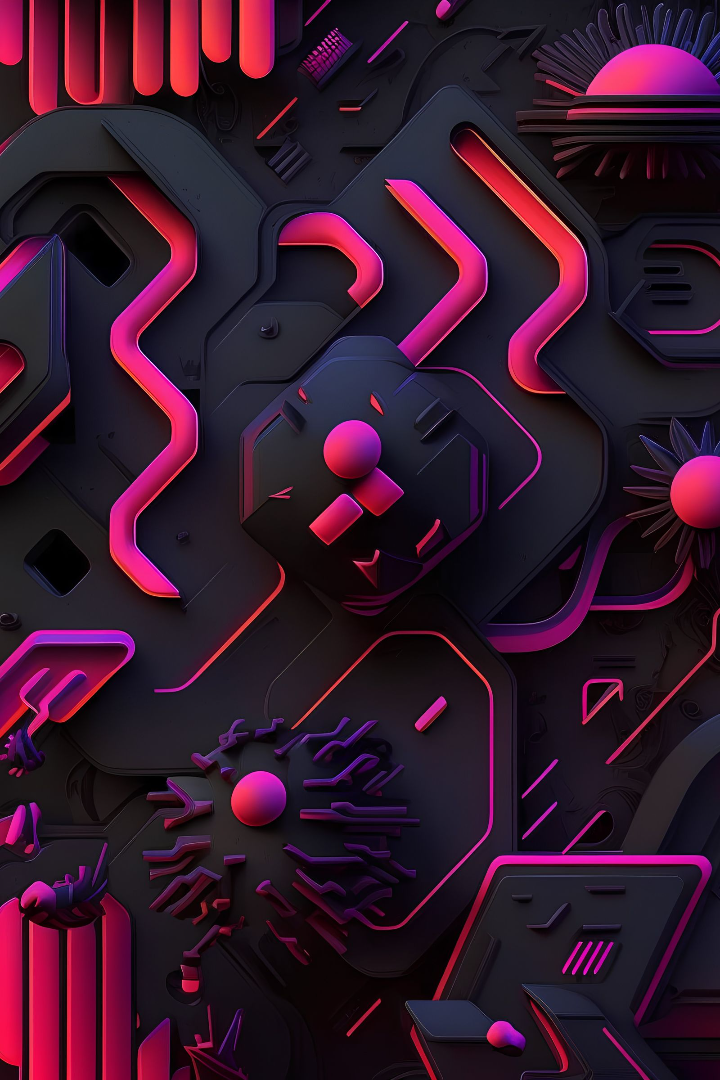 Значимость практики
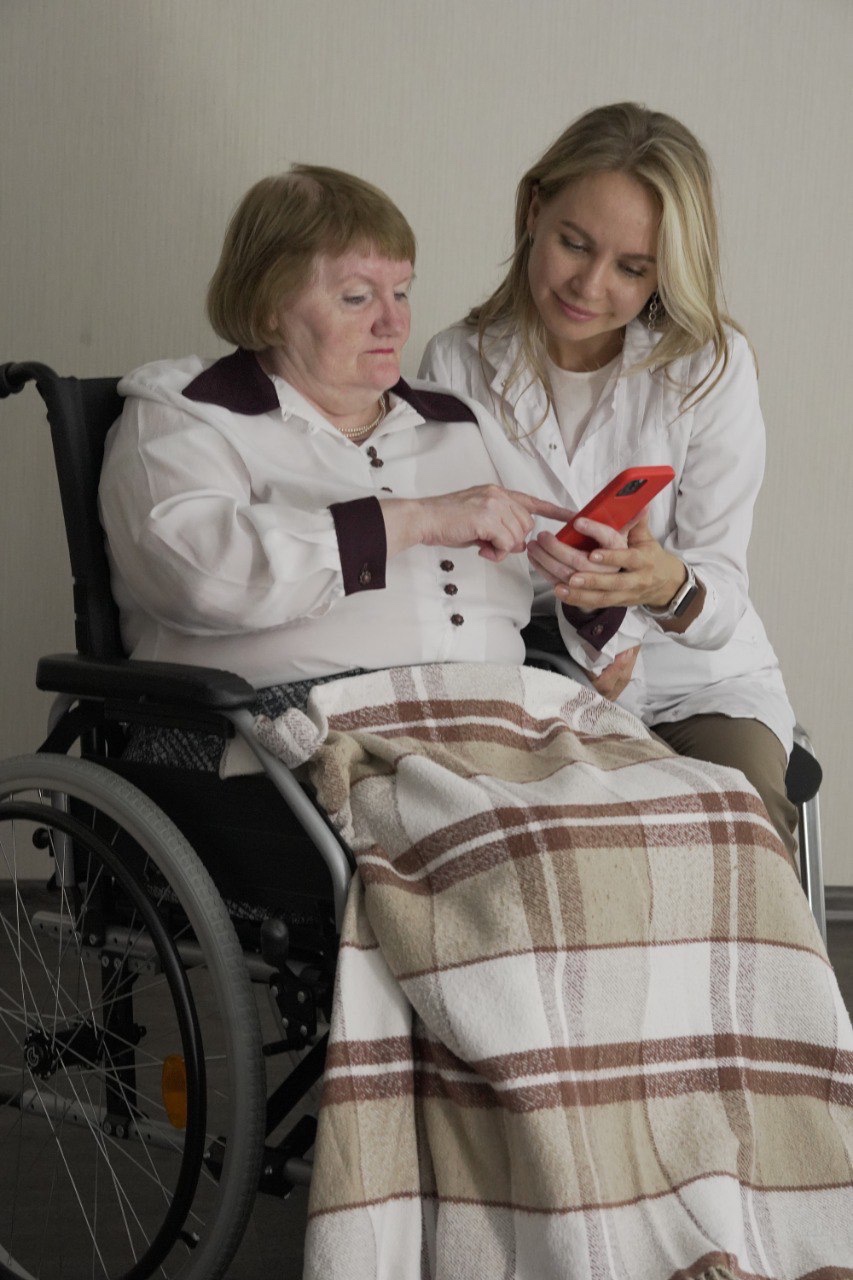 Использование мультимедийных устройств, такие как планшеты, телефоны, компьютеры, улучшают способность к коммуникации. Преодолевают информационную изоляцию, способствует развитию навыков, таких как моторика, координация движений и концентрация внимания. Позволяют выражать мысли, идеи, творческое начало, эмоции и чувства.

Использование новых и интересных технологий, улучшают жизнь и расширяют доступ к разнообразным информационным и развлекательным ресурсам.
Охват практики насчитывает более 400 благополучателей интерната.
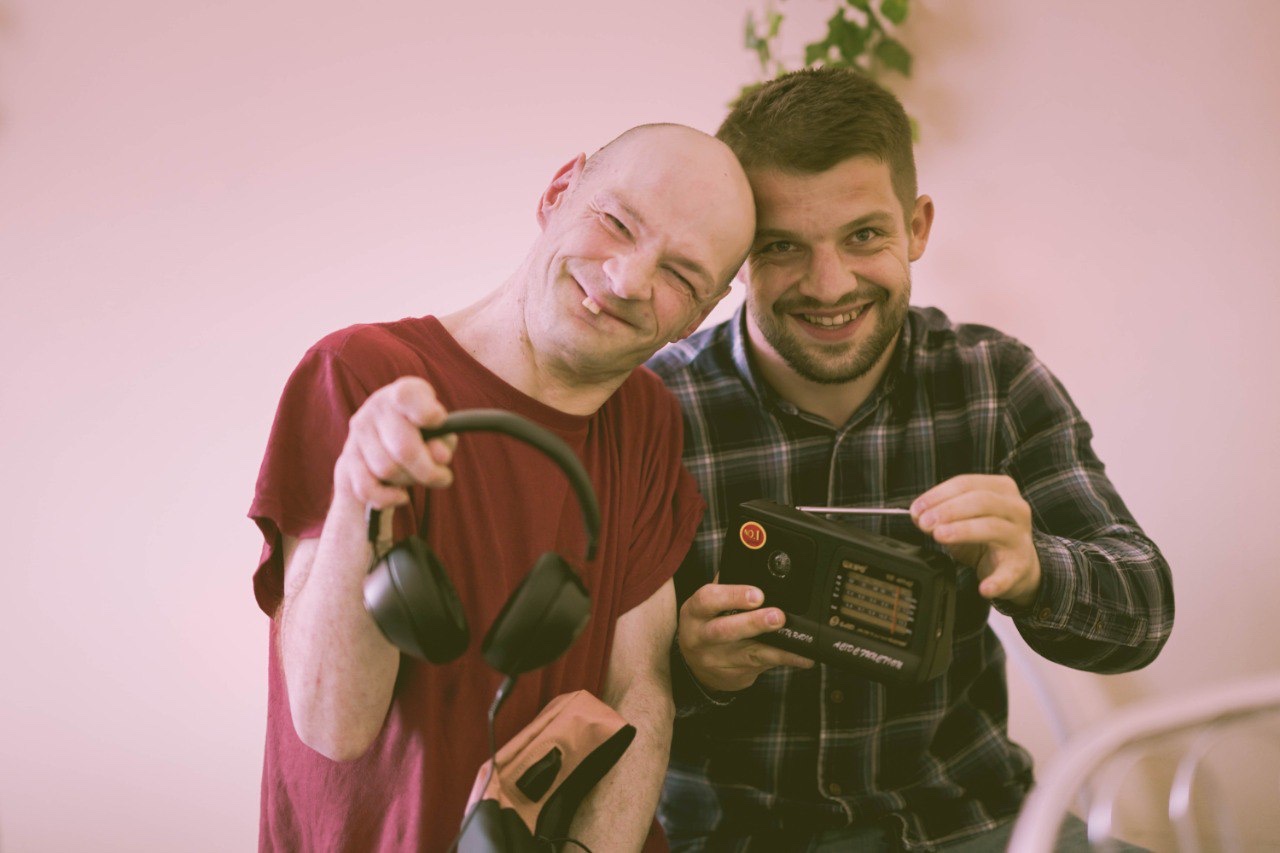 Значимость практики обуславливается формированием позитивных интересов, снятием психоэмоционального напряжения, стресса, снижения тревоги, регулировании эмоций и чувства неудовлетворенности, а также в качестве терапевтических методов для улучшения когнитивных навыков и развития социальных навыков.  Это происходит посредством удовлетворения  социальных и духовных потребностей.